Online training session				29.1.2021
Approaches and tools for gender mainstreaming: findings of the gender screening of programmes on waste prevention and circular economy
Gotelind Alber
Sustainable Energy and Climate Policy
Overview
Introduction 
Gender approach and its application
Overview on checklists 
Questions and answers 
Discussion, including written input using a padlet
2
Programmes screened for gender entries
National Waste Prevention Programme for the period 2020-2025 (NWPP)
Measures in priority areas:
Industrial waste
Hazardous waste 
Packaging waste 
Food Construction and Demolition Waste 
Waste of Electric and Electronic Equipment 
Household waste
Roadmap for Circular Economy in Serbia (RCE)
Recommendations for priority sectors:
Manufacturing industry 
Agriculture and food 
Plastics and packaging 
Construction
Gender Training Serbia
3
What gender data do we have in the sector?
Waste
Gender differences in attitudes and behaviour towards avoiding waste
Amount of waste generated?
Unpaid waste work at home -> womenpaid work on waste -> men
Circular economy
Consumption side -> women in charge of everyday consumption choices
Gender differentiated consumption, e.g. clothes, electronics
Women more interested in sustainable consumption and health issues
Production side -> men overrepresented in most sectors, except production of cheap goods
Women overrepresented in “non-productive” sectors such as care and services
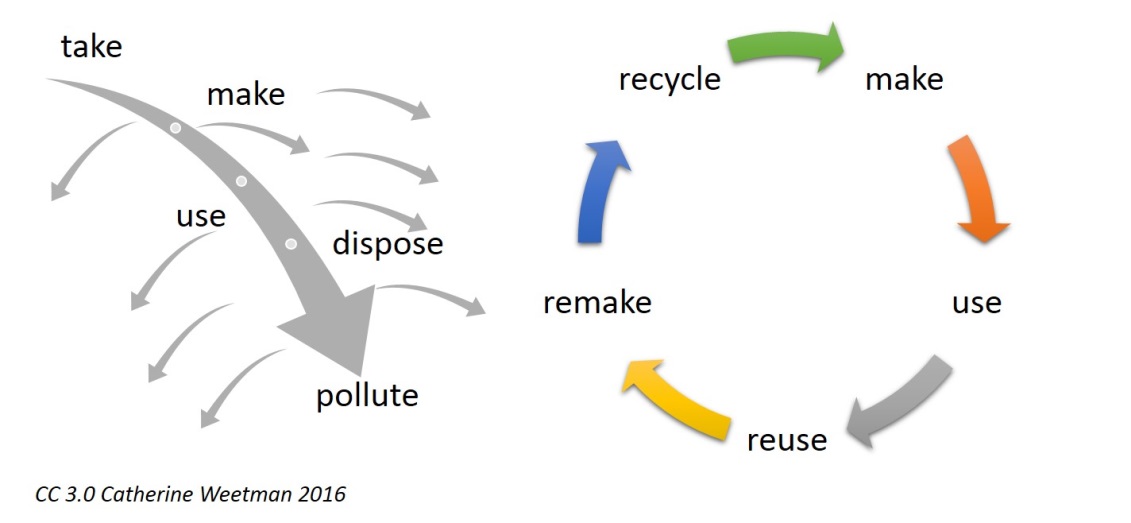 Gender Training Serbia
4
Gender Screening of a Programme
Entry points for gender balance / gender parity, inclusion and participation of women and women’s organisations, and gender-sensitive communication
Are any bodies going to be created, such as cross-sectoral coordination bodies, specialised agencies, expert / advisory boards, or networking schemes? 
Are any events planned such as dissemination conferences or expert workshops? 
Does the programme involve any training or capacity building activities? 
Are any outreach activities such as information campaigns planned?
Does the programme involve participatory approaches?
Gender Training Serbia
5
Gender Screening of a Programme (cont.)
Entry points on the contents
Is gender (and social) equality included in the objectives of the programme?
Are there any data to be collected? -> Gender-disaggregation
Is there gender analysis or Gender Impact Assessment foreseen? 
Which sectors do the planned policies and measures seek to influence?
Who are the target groups of planned policies and measures? 
Which fields of action are directly affecting persons and households?
Are there any policies that explicitly address women or gender issues, and are other social dimensions mentioned? 
Are there gaps from a gender perspective?
Gender Training Serbia
6
Gender Impact Assessment (GIA)
GIA can be used for programmes, policies, measures and projects
Steps:
Is the policy relevant in terms of gender? Does the policy concern one or more target groups, and will it affect their daily life? 
How does the current situation in the field of action look like? What data and findings are available on gender differences and their underlying causes?
Who designed the policy and what are its intended impacts, what does it seek to achieve? 
Which activities does it involve, who are the actors and which social groups are affected?
What might be the unintended impacts on gender equality and gender relations? Are they positive or negative?
How could the policy be improved to avoid adverse impacts and maximise positive effects on gender?
Gender Training Serbia
7
Gender Impact Assessment (cont.)
Representation and participation in decision-making
This is about equal participation and consideration of gender expertise in decision-making in science, technology and politics.
Who was/is involved in the policymaking process?
Who is involved, makes interventions, and is heard in consultations?
Who decides at household level?

In research funding, include gender criteria and ensure gender-balanced evaluation
Provide special support for women-led SMEs (e.g. on eco-design)
Study decision-making on waste and consumption at household levels in Serbia
Gender Training Serbia
8
Gender Impact Assessment (cont.)
Resources and infrastructures 
Needs for and access to resources and infrastructures such as food, housing, time, space, energy and transport services, water and waste management services, technologies, including provision and prioritisation of public infrastructures and for whom they are accessible and usable.
Does the policy contribute to better access for all to energy and transport services, water etc.?
Are there gender-specific consumption patterns that need to be considered?
Are some infrastructures and services biased in terms of their orientation towards specific interests and social groups, rather than serving also underprivileged groups?

Proper waste infrastructure is key -> work with local government on better waste management services incl. bins, recycling options
Gender Training Serbia
9
Gender Impact Assessment (cont.)
Care economy/care work
In most societies, the responsibility for family care and household work is attributed to women, yet without proper acknowledgement of its importance, as it is externalised from the market economy.
Does the policy acknowledge care work and its value for society?
Does it relieve women from household chores or does it rather increase efforts for family care and time constraints of women?
Does it contribute to the redistribution of care work?
Are responsibilities shifted to consumers, while neglecting the supply side?
Gender Training Serbia
10
Gender Impact Assessment (cont.)
Care economy/care work (cont.)
Labelling is only the second best solution, as it makes consumer choice difficult and time-consuming 
Rather consider bans and other regulatory instruments, e.g. regarding plastic waste, excessive packaging, e.g. in drugstores, and in general for unsustainable products, wherever possible
E.g. ban plastic bags in shops, commit them to offer reusable bags
Develop policies addressing trade! 
The trend towards more packaged food in supermarkets should be stopped
Stopping the trend towards larger packaging units would reduce food waste
Consider redesigning “best before” labels in order to avoid households discarding food that is still 
In collaboration with local governments, work with women in focus groups, living labs, communities of practice etc. to explore barriers and develop feasible options for preventing waste, recycling and reuse
Gender Training Serbia
11
Gender Impact Assessment (cont.)
Market economy and income
Social values, norms and institutions that cause and maintain gender-specific inequalities in access to paid work and its remuneration, including pay gap, wealth gap and pension gap. 
Does the policy put an additional financial burden on people with lower income?
Who benefits from public investments and subsidies?
Does the policy lead to job creation, and if yes, for whom?
Does it contribute to better access to formal jobs?
Does it ensure equal access to, ownership and control over productive assets and financial resources, such as credit?
Gender Training Serbia
12
Gender Impact Assessment (cont.)
Market economy and income (cont.)
Improve gender balance among waste workers and decision-makers, e.g. through gender criteria for local government finance
Ensure employment also for women, e.g. in the repair sector (socially disadvantaged people are mentioned, but not women)
As for fiscal instruments, e.g. waste disposal charges, ensure that they are affordable for low-income households
As for support for enterprises, ensure a fair balance between large companies and SMEs
Gender Training Serbia
13
Gender Impact Assessment (cont.)
Body, intimacy, health, safety
Social organisation of health, freedom from violence, privacy, sexuality, and sexual self-determination.
Does the policy take sex-specific vulnerabilities into account?
Does it ensure women‘s safety in public spaces?
Does it contribute to reducing harassment and gender-based violence?
Does it improve the health of underprivileged groups?

Consider also action on waste from hygiene products and baby nappies
Public waste bins, e.g. for waste separation, must be accessible  and in safe places
Waste equipment must be manageable for all genders
Gender Training Serbia
14
Gender Impact Assessment (cont.)
Androcentrism and gender order (cross-sectional dimension)
Social hierarchies and gender power relations at individual, structural and institutional levels. Gender norms and differences are constructed, constituted and reproduced, masculinity models are prevailing in problem perceptions, methods and approaches.
Does the policy contribute to challenging male norms and privileges?
Does it help to change institutional settings and approaches in order to integrate women‘s and paid and unpaid care workers’ needs, preferences and approaches?

Promotion of waste prevention should address men and women specifically, but avoid reinforcing stereotypes
Even though women are more interested in sustainable consumption, measures should also address men, e.g. in the workplace
Gender Training Serbia
15
Checklists
Participatory approaches
Gender sensitive communication
Questions for intersectional analysis
Alternative methods
Gender Training Serbia
16
Thank you for your attention!
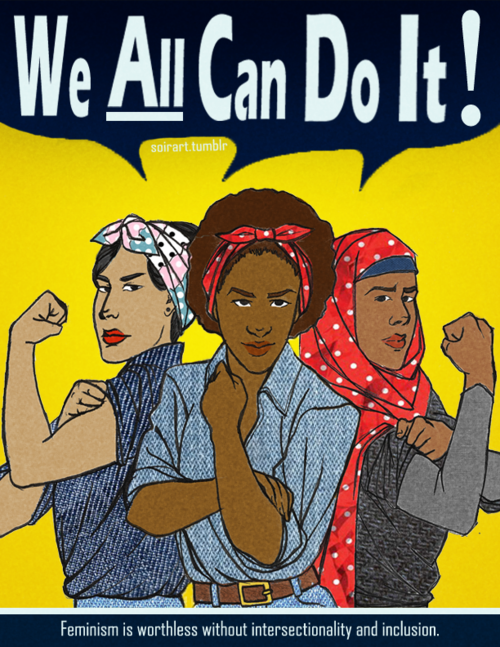 17
What is Gender?
Gender: Socially constructed roles and norms, gender power relations and behaviours, activities and attributes that a society considers appropriate for each gender
Sex: Biological and physiological characteristics that define men and women, such as anatomy, physiology, genes, and hormones
Non-binary gender roles: Model of gender that abandons classification of all people into either male and female, with rigid gender expectations, roles, and functions
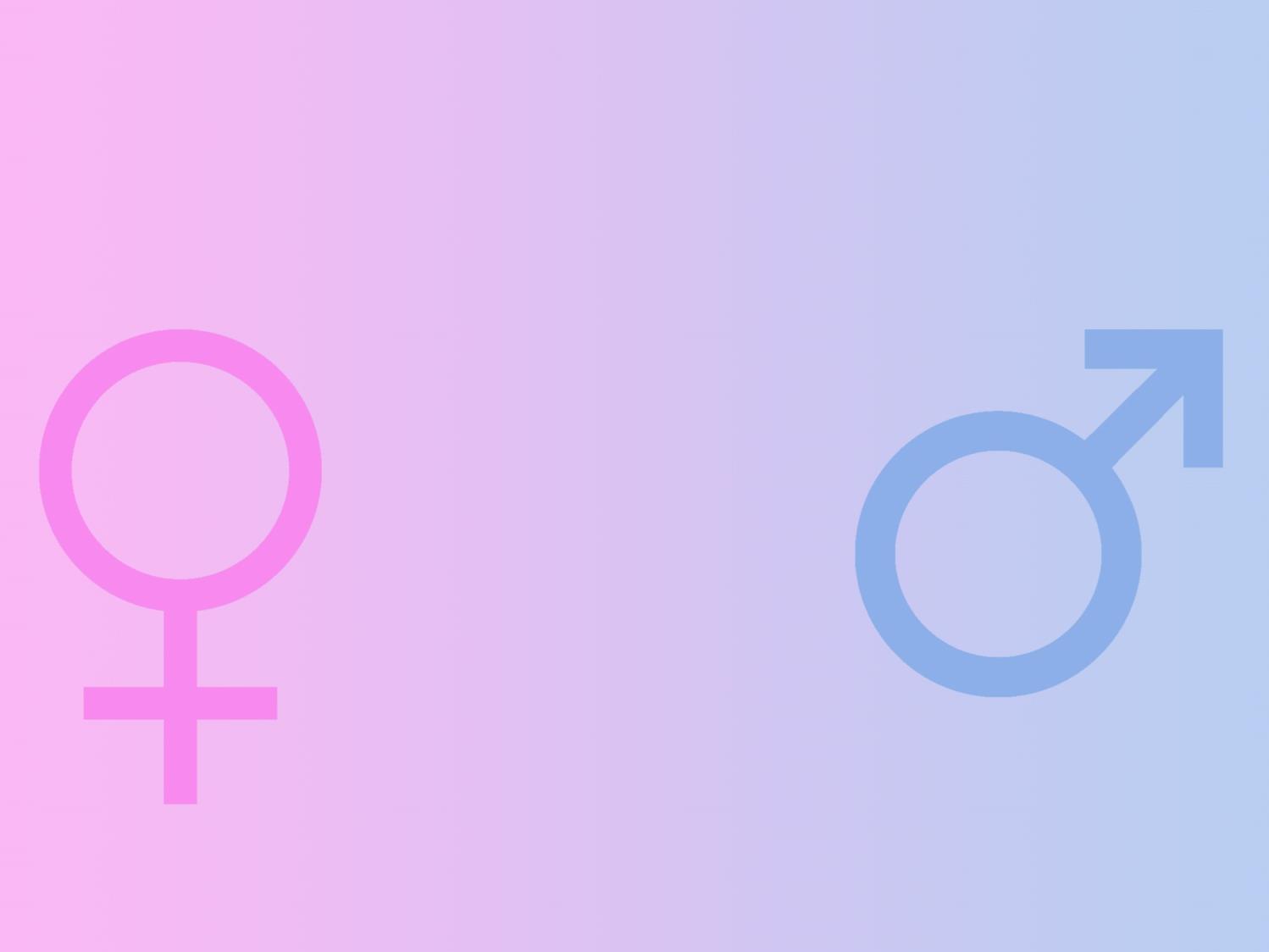 Gender continuum
18
Gender Framework
Levels
Individual: gender identities
Symbolic: hierarchies rooted in norms and values, male characteristics and perspectives are considered the norm, female considered a deviation from the norm
Systemic: institutional and physical structures power relations, androcentric approaches
Structures and systems influence individuals, and vice versa (‘doing gender‘)
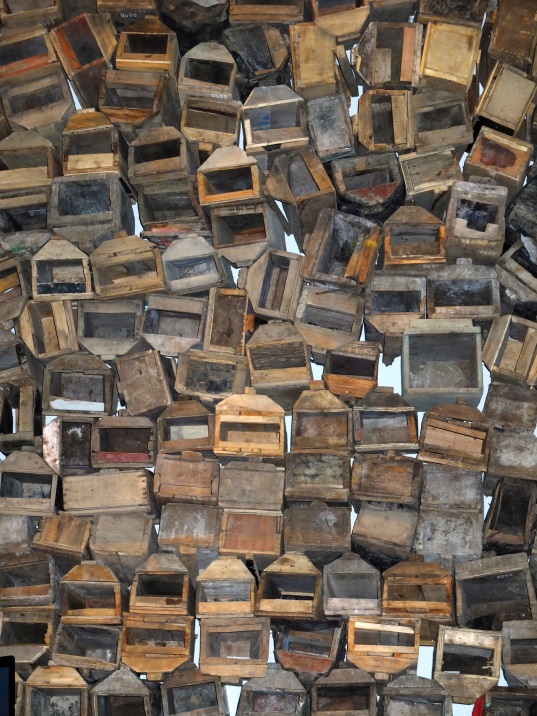 19
[Speaker Notes: Sandra Harding]